LS Central SaaS Experiences 
(stories from the field)
Panel Discussion
Participating Partners
Dynavics UK
IT.Integro Poland
NAS Conception Germany
AdmiNetwork Hungary
Dynavics UK
Lluis Badenas

lluis.badenas@dynavics.co.uk
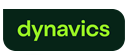 “Cycling stores”
Main metrics: 
	80 users, 44 POS,14 stores, 
	UK only

Timeline:
March – December 2021 full SaaS
BC reimplementation
LS Central + Salesforce eComm integration

BIG BANG Go Live
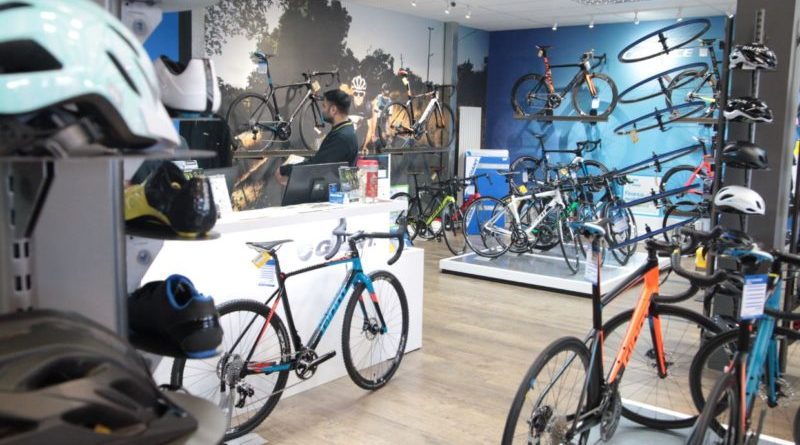 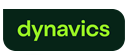 “Cycling stores”
Positive experience:
No replications of the Data Director removes a lot of friction points
LS Buddy helping us through the process
Excellent support and involvement from LS Retail Account Manager

Challenges:
	Very early version of LS Central SaaS, “uncharted” territory
	Customer Orders not completely there in the beginning
	Adyen Refund Issue, LS Central vs LS Pay teams

What would you do differently?
Reinforce customer engagement in testing, and our standard functionality validation when it is a new solution
Treat LS Central SaaS as a product, not just a setup mode of LS
IT.Integro
Poland
Jakub Abram

jakub.abram@it.integro.pl
“Customer X” – Coffee chain
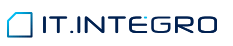 First BC + LS Central SaaS implementation in Poland

Scope:
	Business Central + LS Central + PL Localization
	POSes, Purchases, Inventory, Finance Banking
	5 stores, 13 POS, 16 users
	LS Pay / Adyen (1 day implementation)

Challenges:
Short implementation time – 2 months
LS Central cluster for Poland took longer than expected
Localization for Poland (fiscal printers integration to SaaS)
Getting test environment ready quickly (ex. POS setup, data migration)
24/7 operations vs SaaS upgrade
NAS Conception
Germany
Nico Straub

nico.straub@nasconception.com
Fast Food Restaurants in Saudi Arabia
23 users, 4 POS, 2 restaurants

Scope:
	Integrate two fast food restaurants in the existing BC environment 
	with the existing 19 companies

Positive experience:
Migration from public to LS cluster within one week
Our predefined templates could quickly be rolled out

Challenges:
Implementation period 4 weeks to go live
Applying the seamless Arabic translations
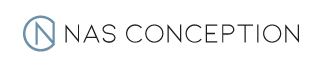 AdmiNetwork
Hungary
Zsolt Takas

zsolt.takacs@adminetwork.hu
Sport Vision
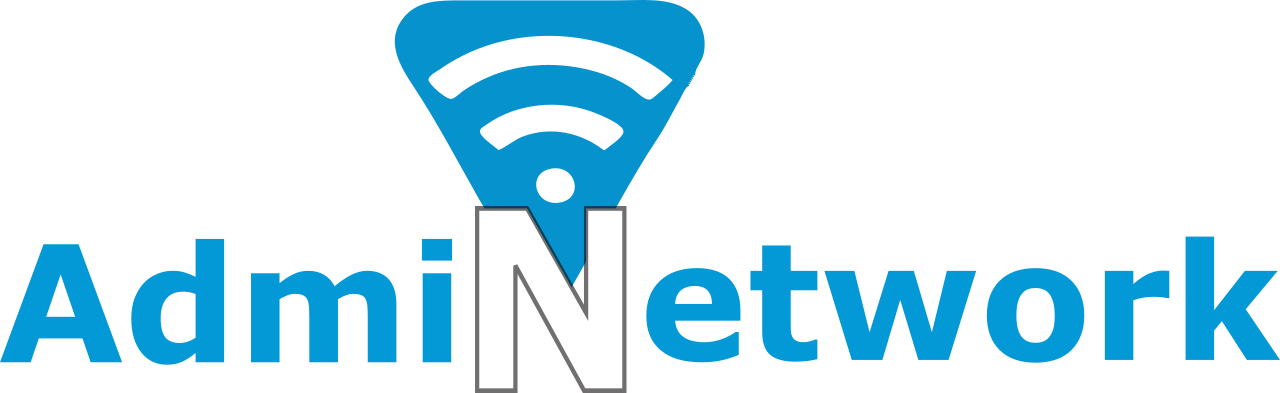 BC + LS Central SaaS + HCS + HU localization
8 users, 1 store currently (5 stores until end of this year), 2 POS, 3 LS Inventory PDA

Timeline of project:
6th January – Contracted
28th February – Go Live
6th March – First store opened

Positive experience:
Easy to onboard to SaaS with OnBoard Buddy Support
When we had issues with the App Source validation, we received great support
Using the Update Service for POS installation is simple and quick
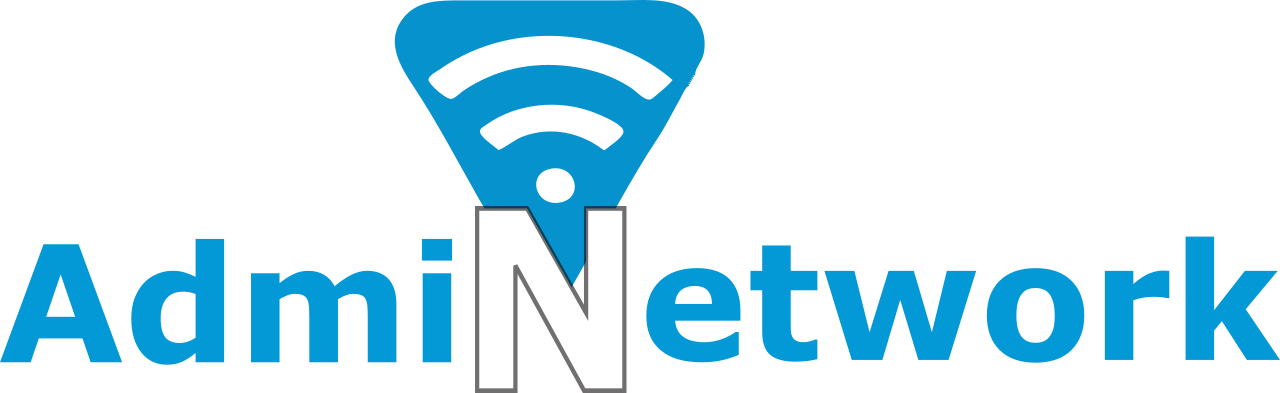 Challenges:
Short period of time to implement (8 weeks)
Microsoft was slow to open the HU cluster and AppSource registration was a little bit complex
System outage on the first live day caused by MS update
HCS Script had to be reviewed with MS Consultant to work fine
Complications with the DUR license

What would you do differently?
More time to do analysis for a better understanding
Higher focus for training the customer
Thank you